НИЕ ПРЕСИЧАМЕ УЛИЦАТА
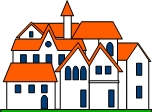 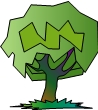 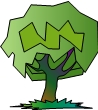 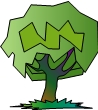 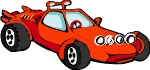 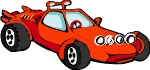 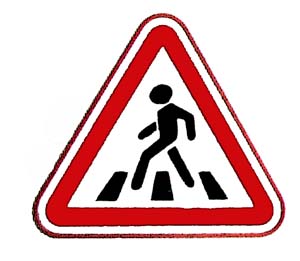 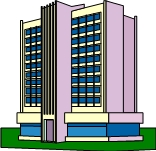 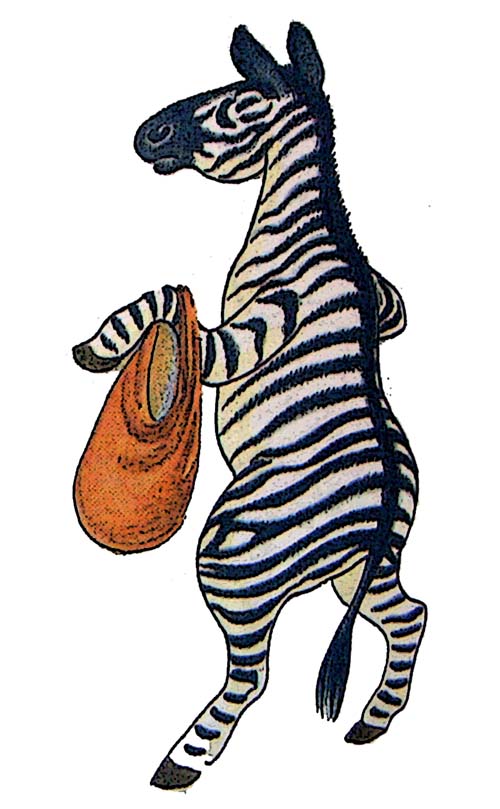 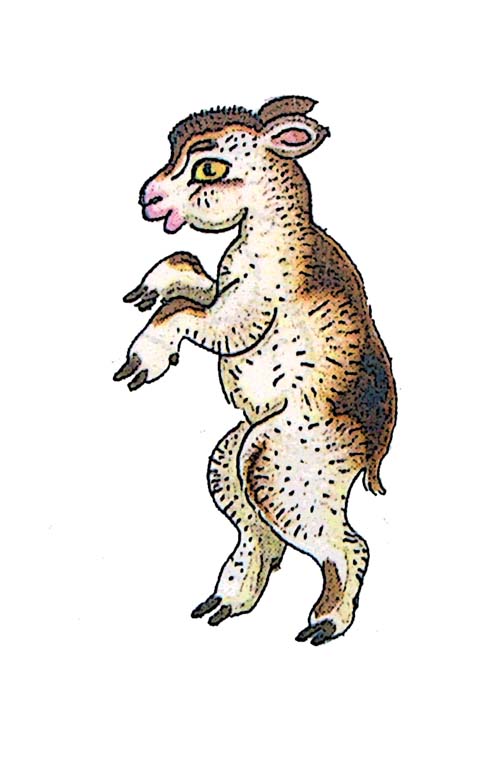 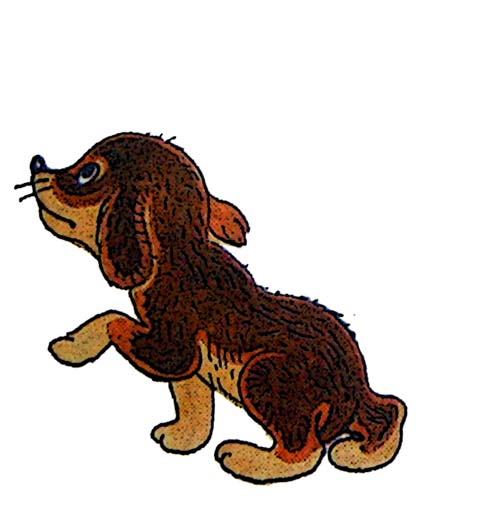 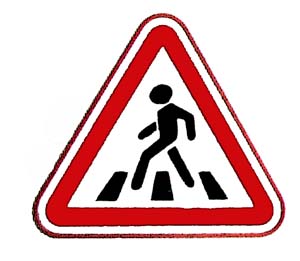 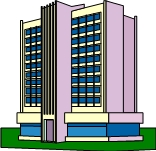 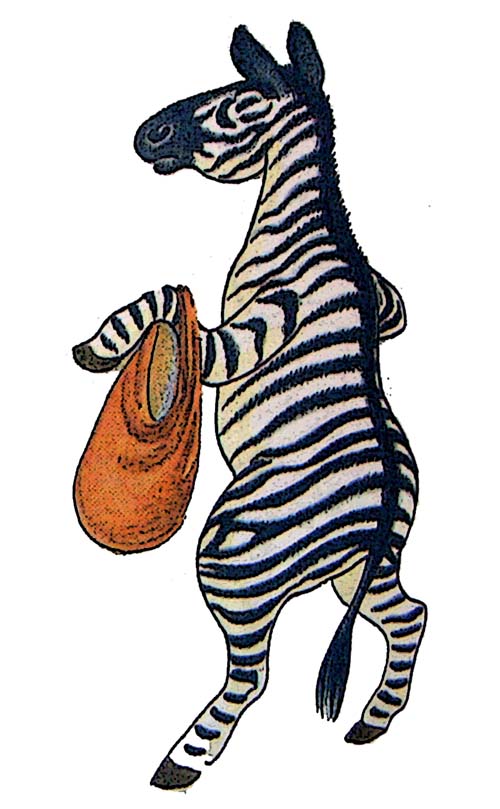 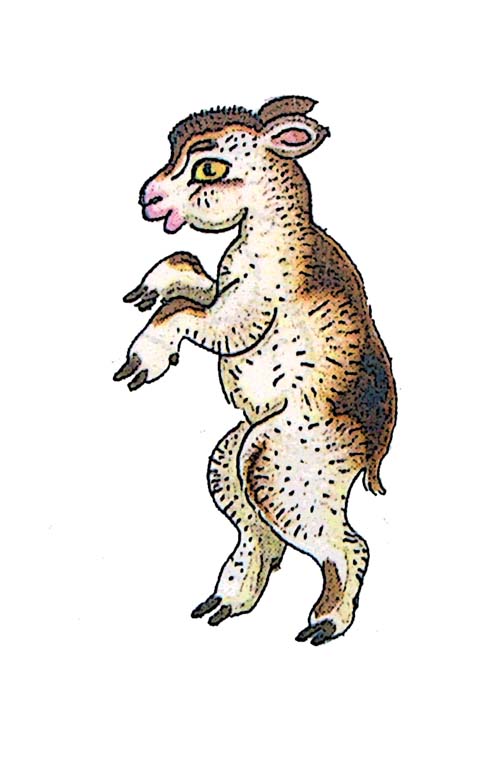 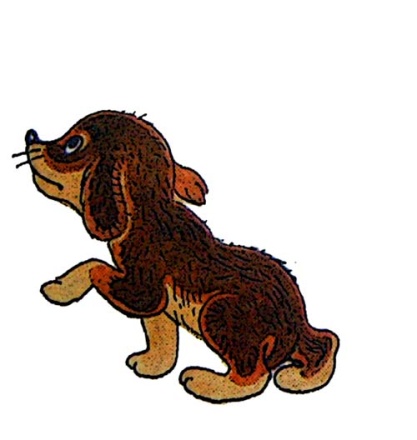 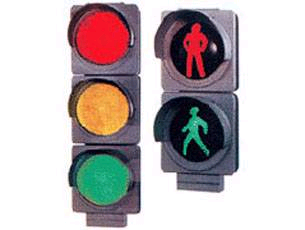 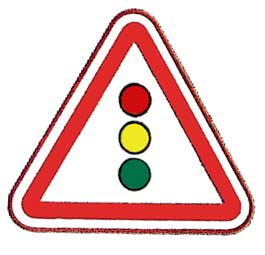 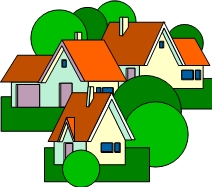 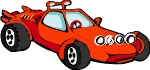 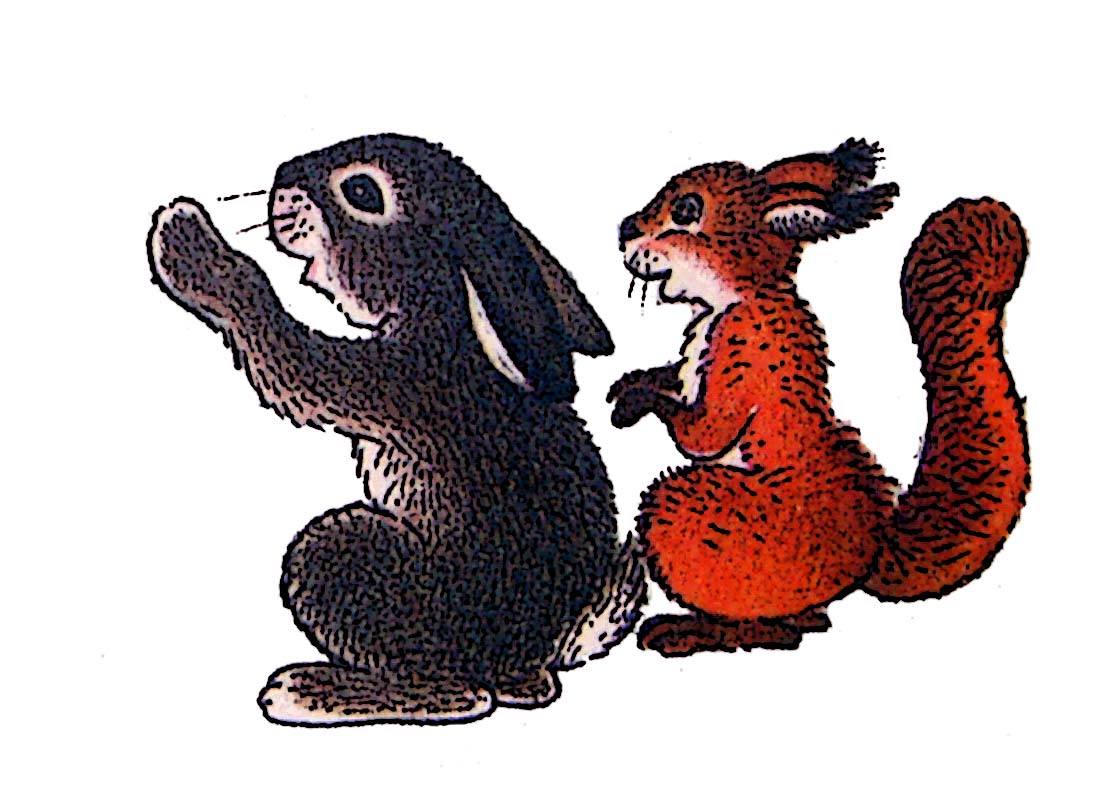 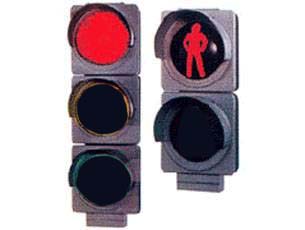 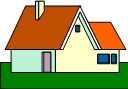 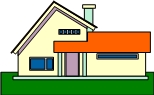 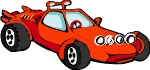 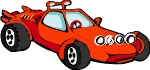 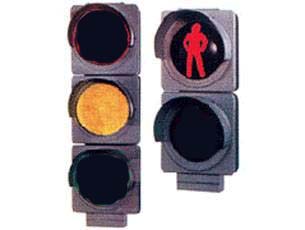 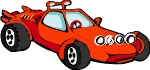 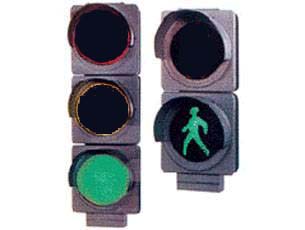 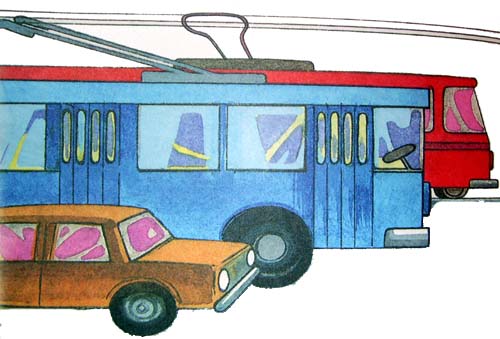 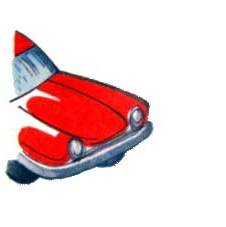 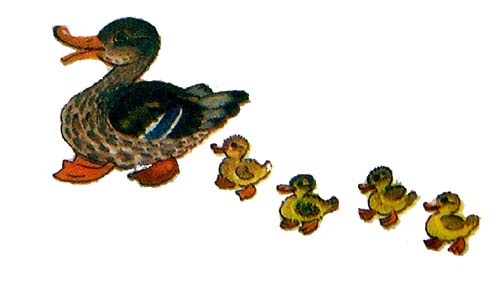 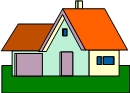 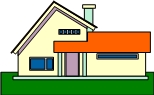 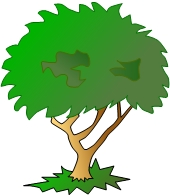 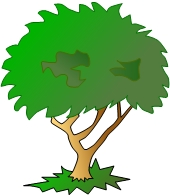 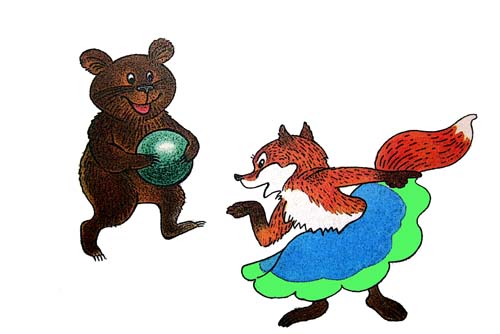 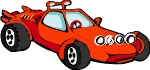 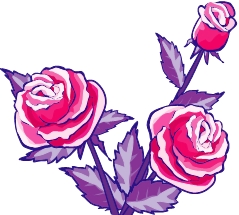 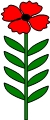 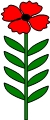 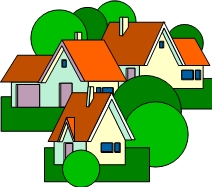 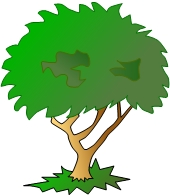 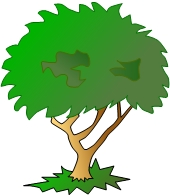 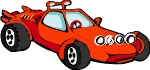 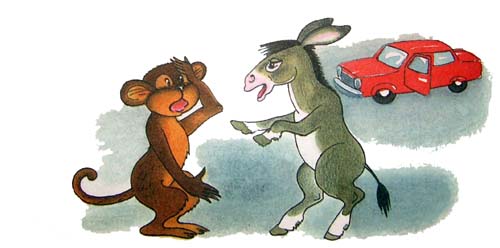 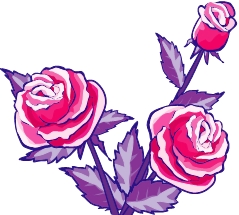 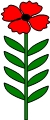 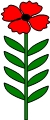 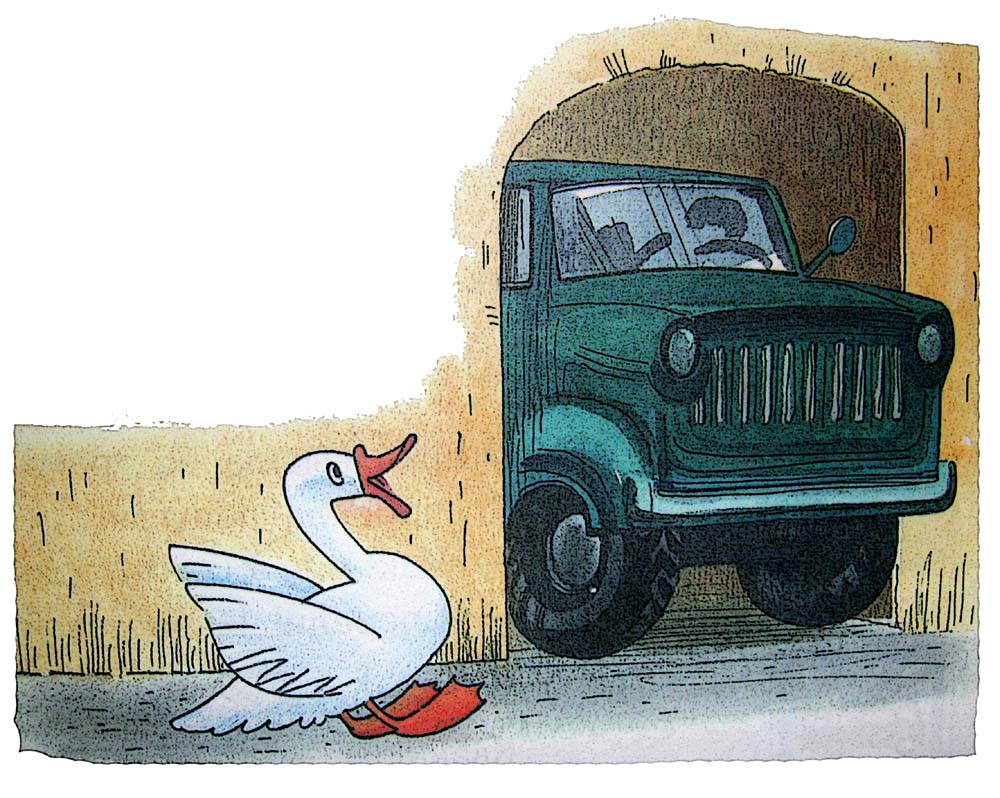 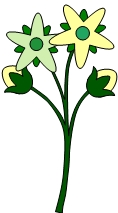 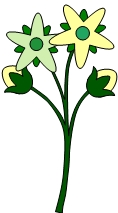 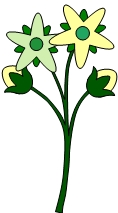 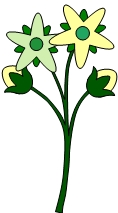 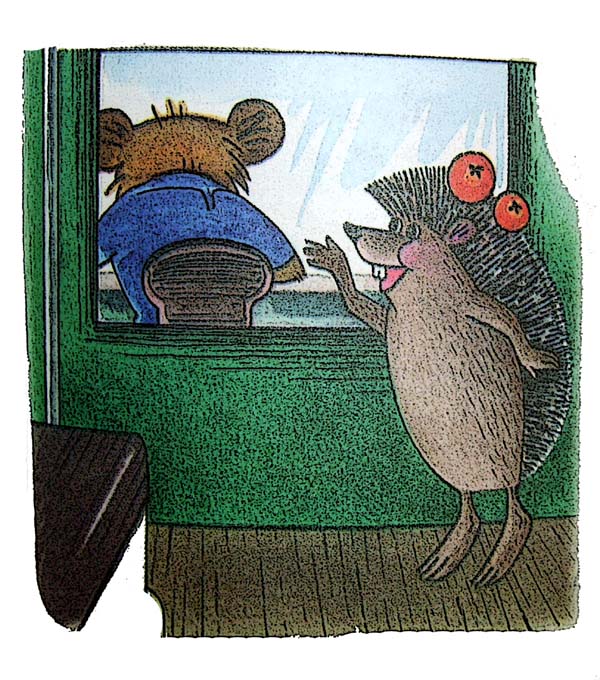 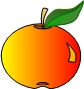 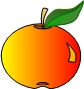 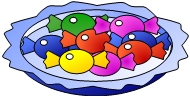 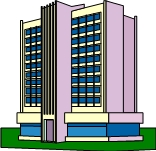 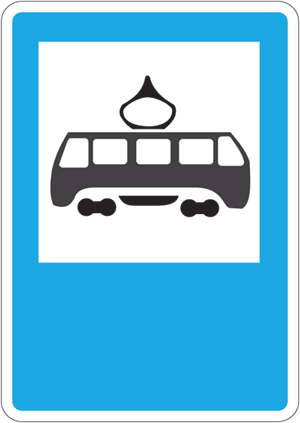 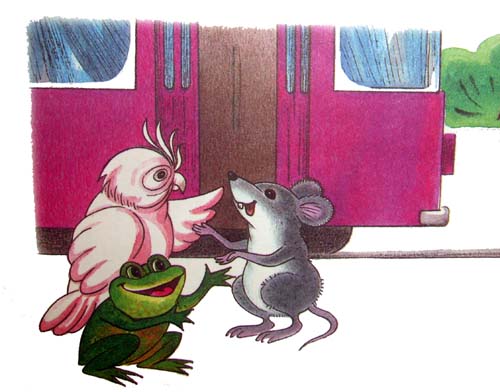 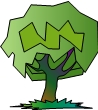 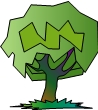 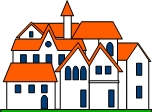 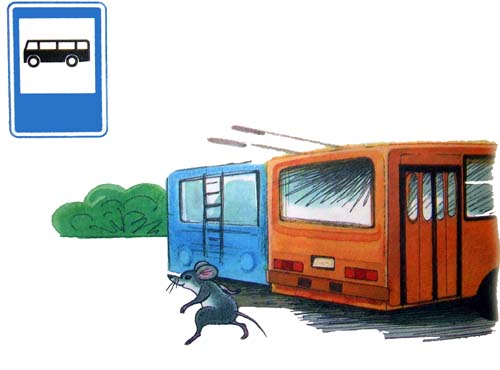 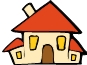 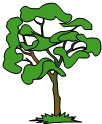 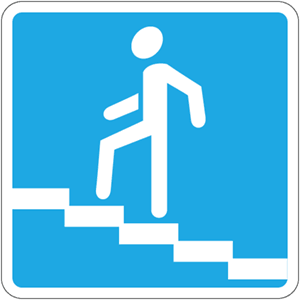 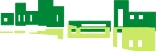 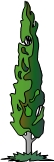 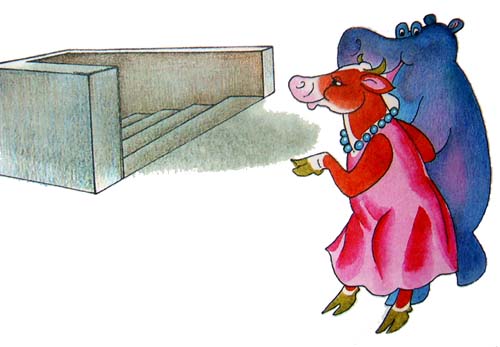 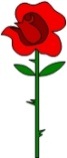 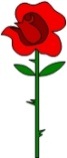 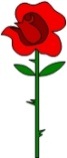 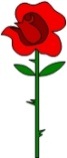 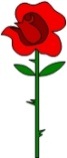 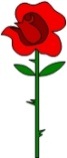 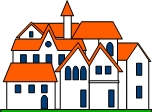 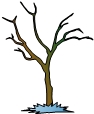 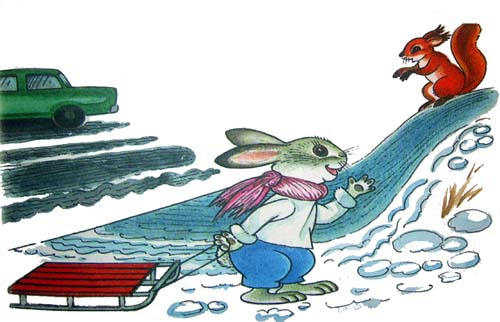 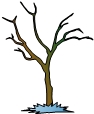 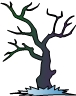 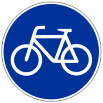 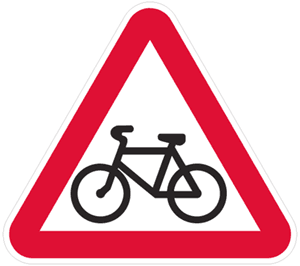 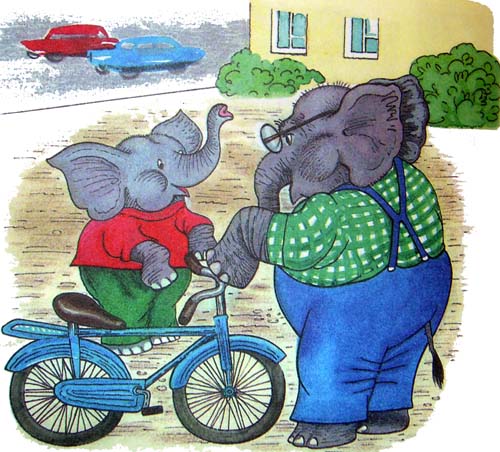 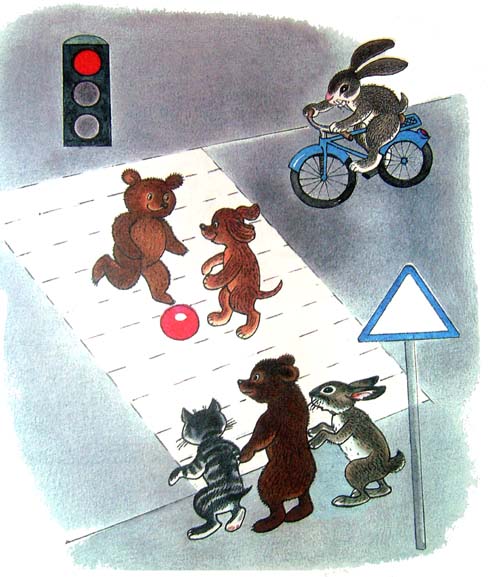 КРАЙ
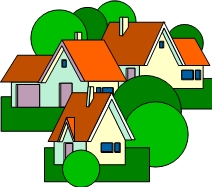 Оформление Людмила Козий
Адаптира от руски Янка Иванова